Развитие речи «Домашние и дикие животные»группа №10 «Солнышко»
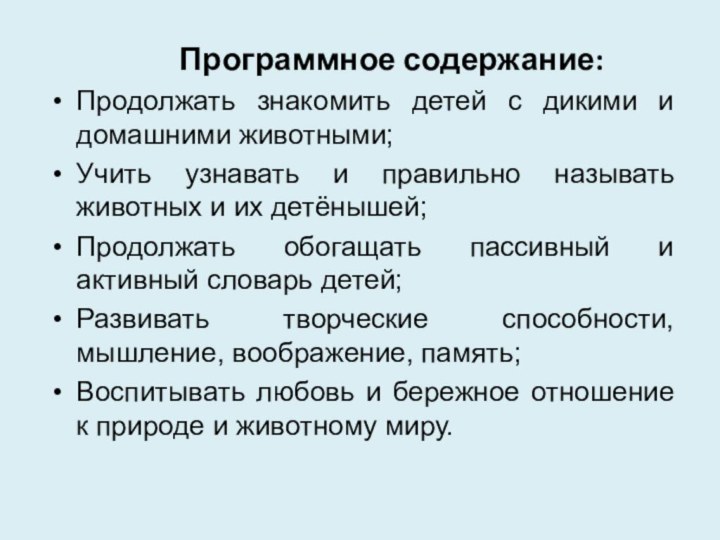 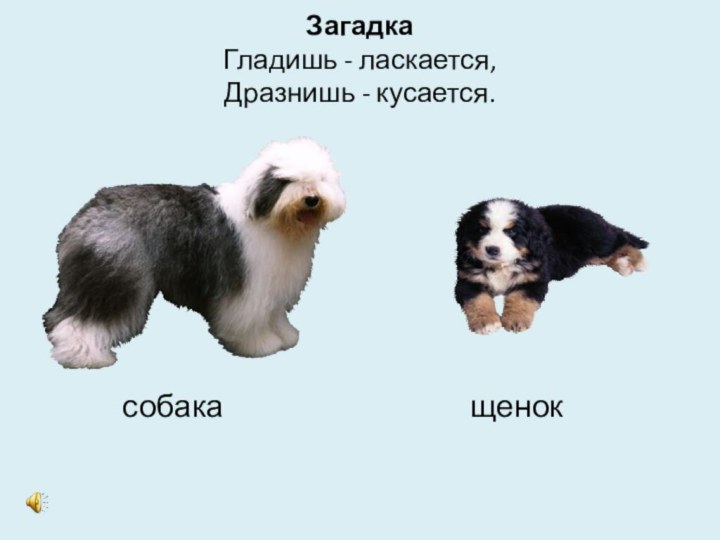 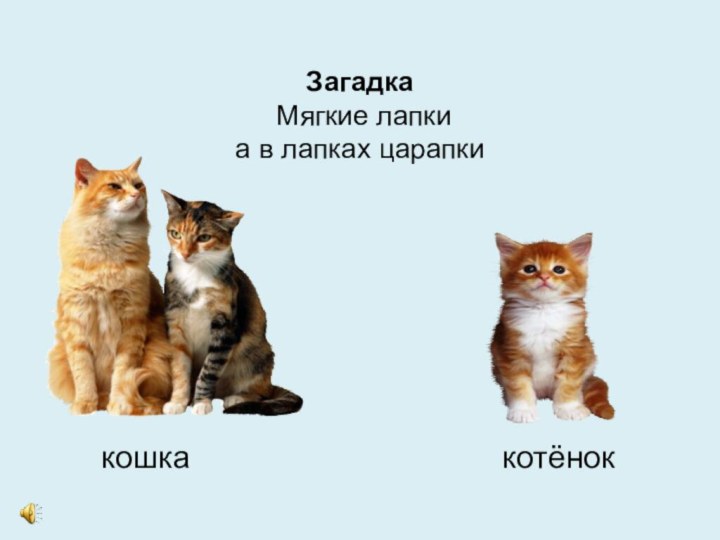 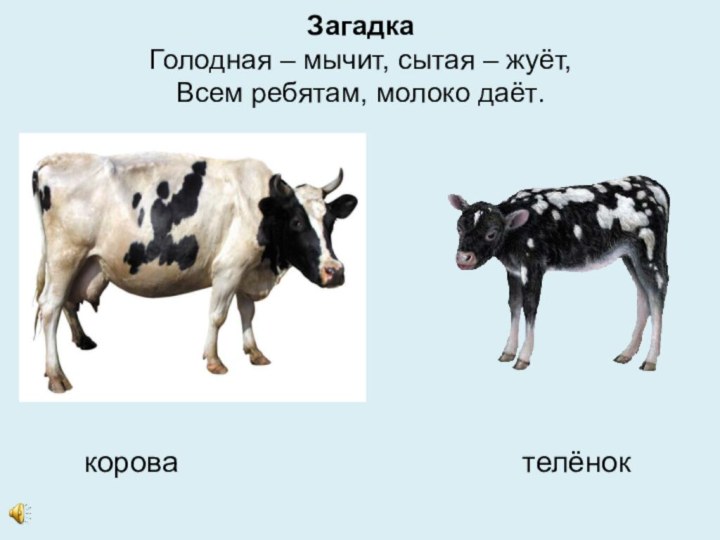 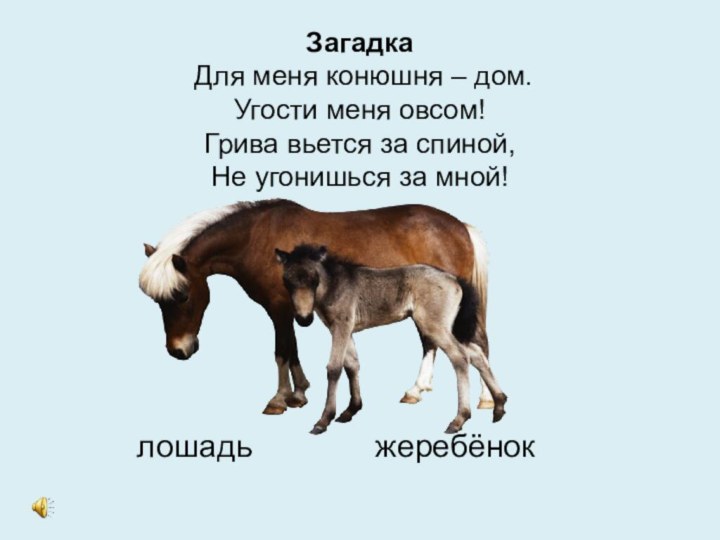 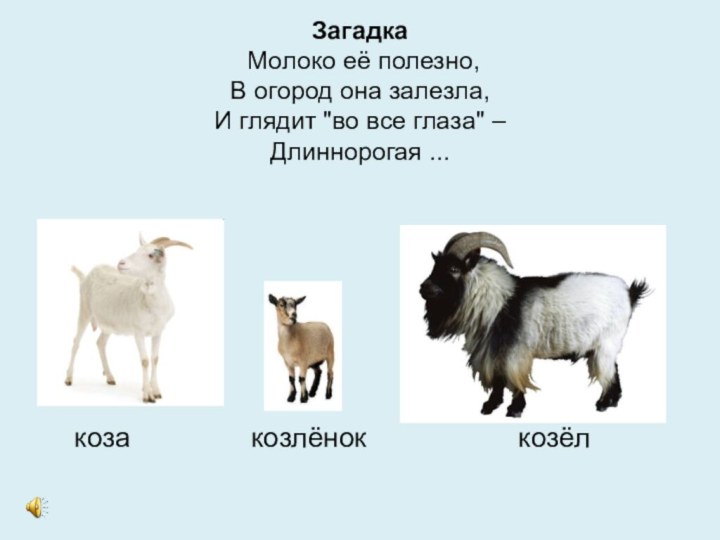 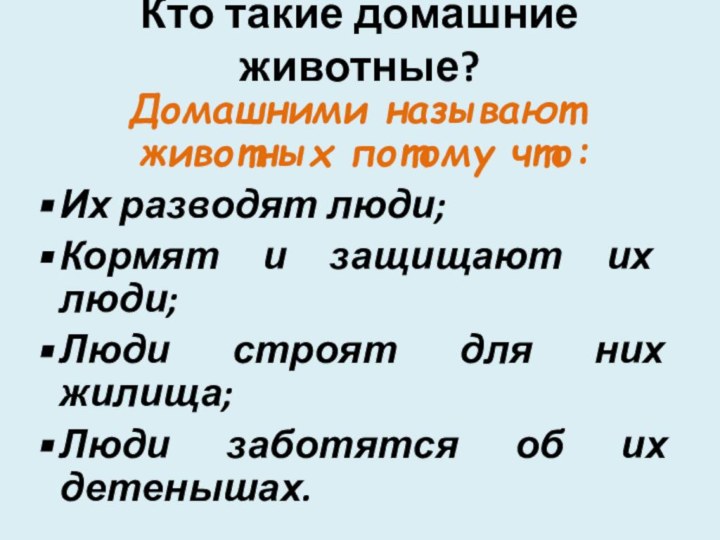 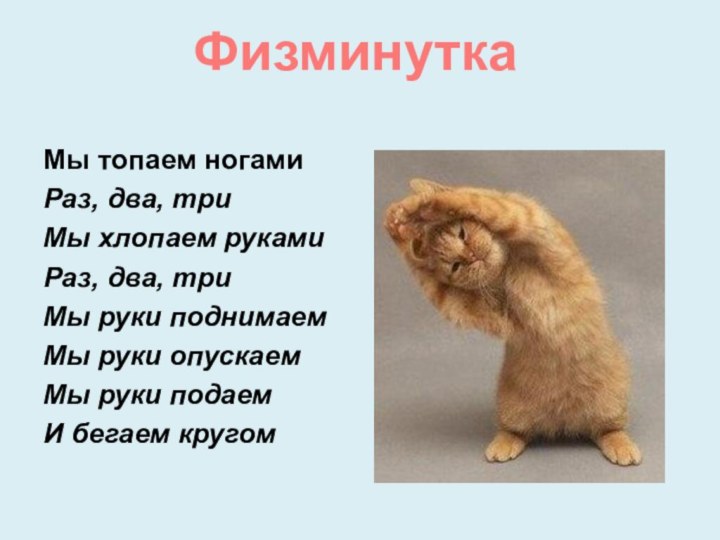 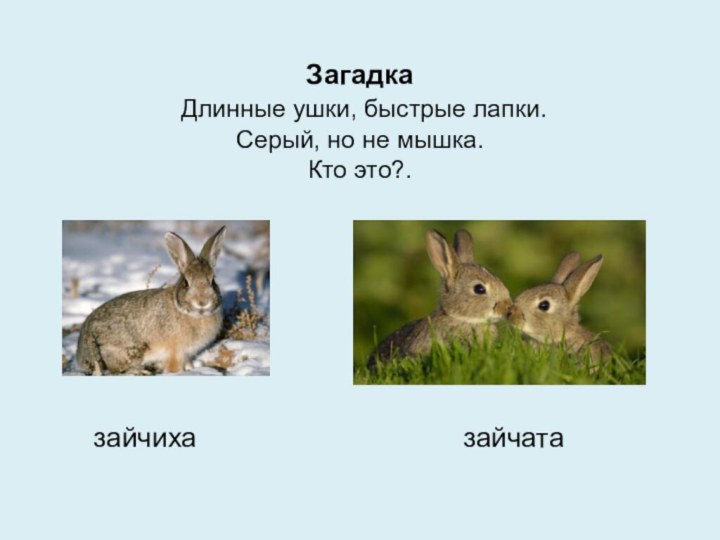 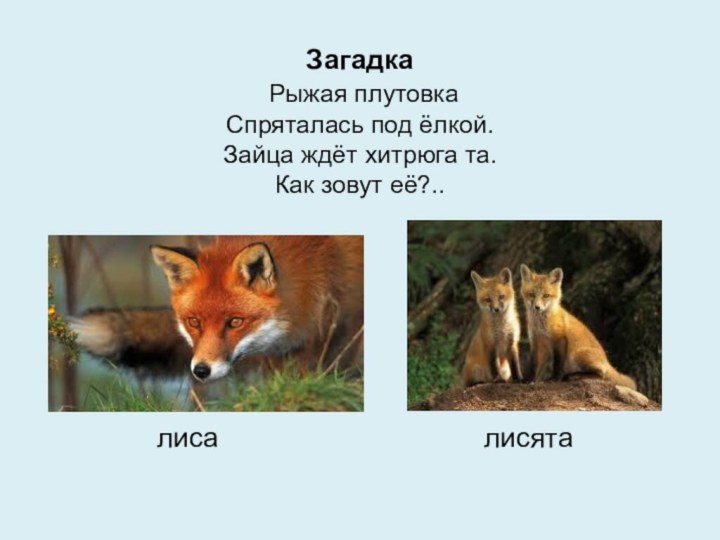 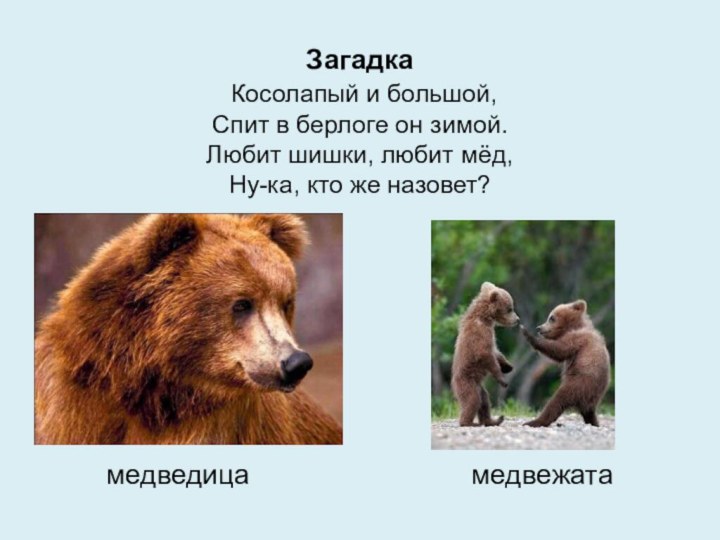 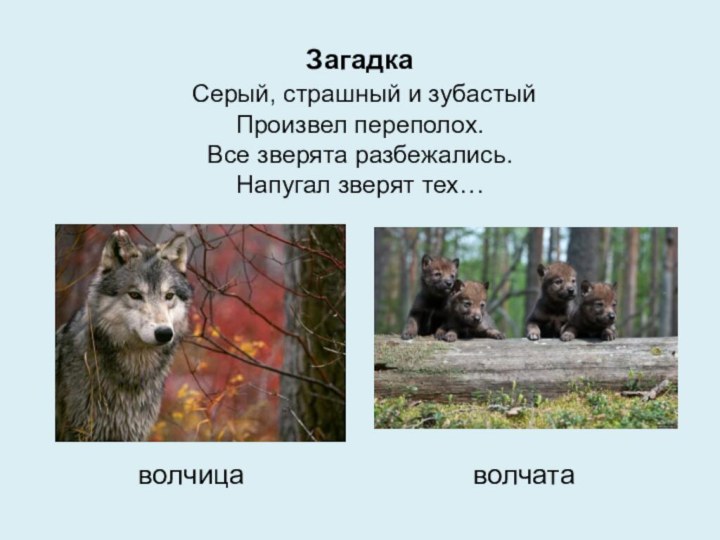 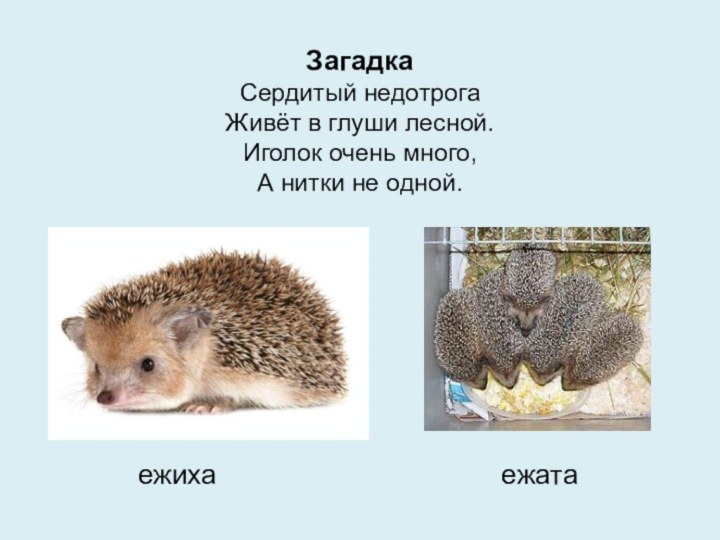 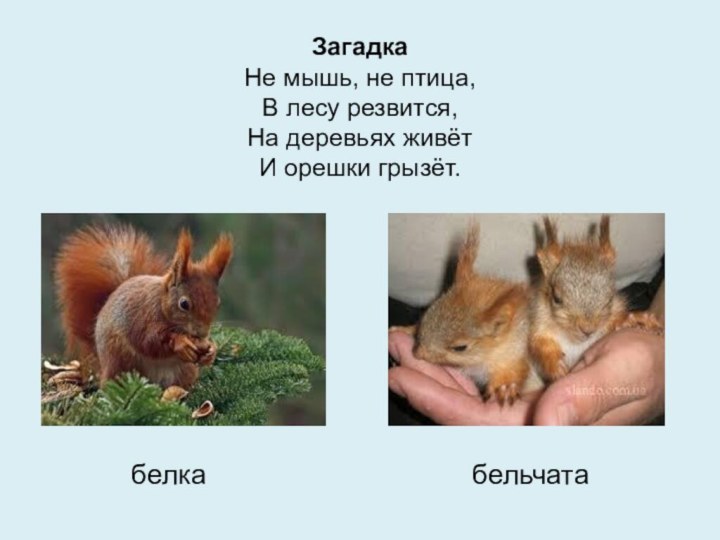 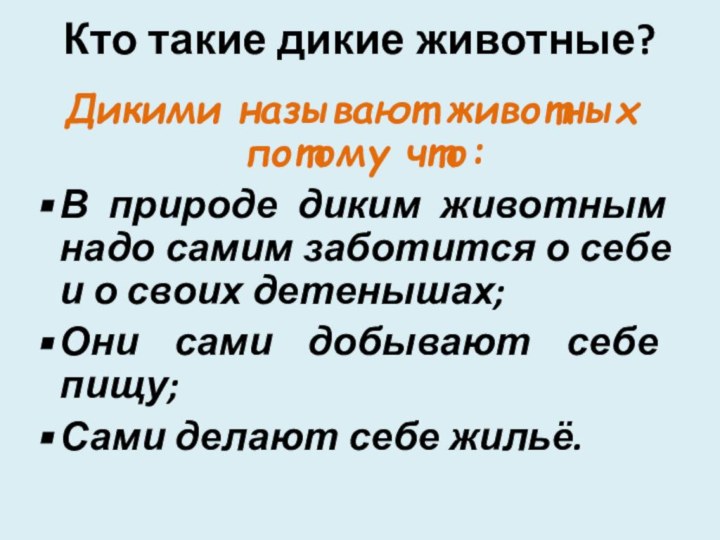 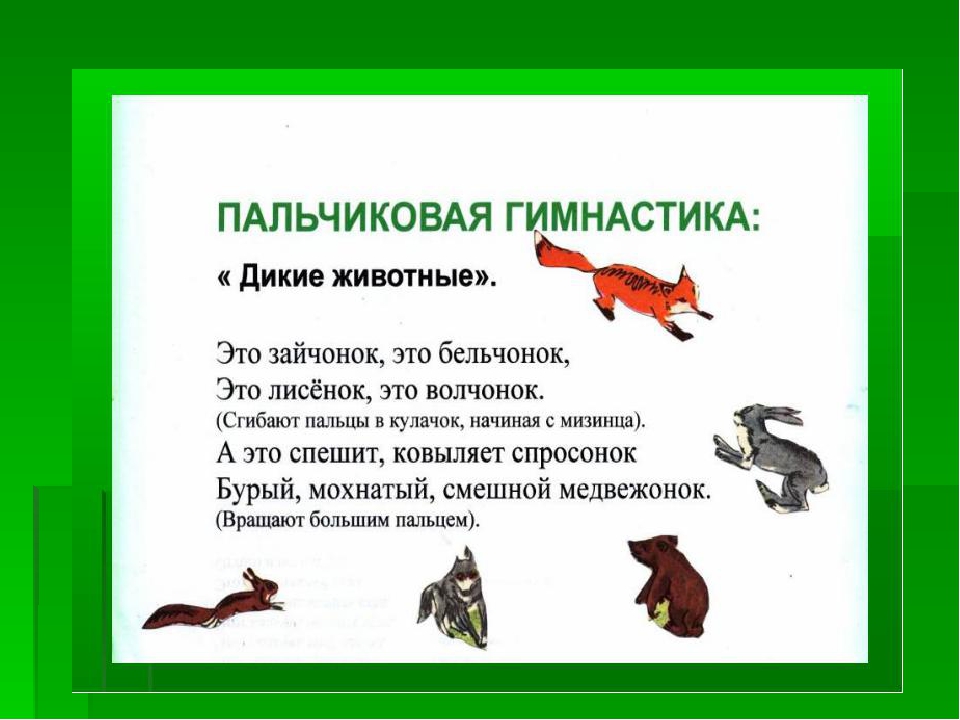 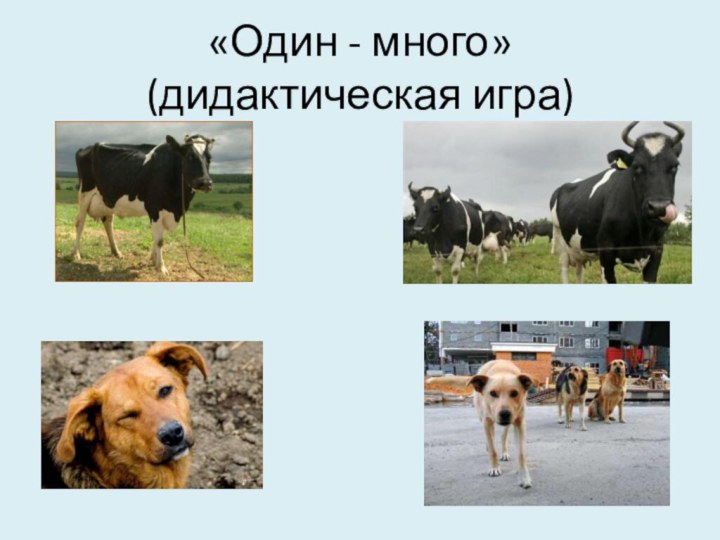 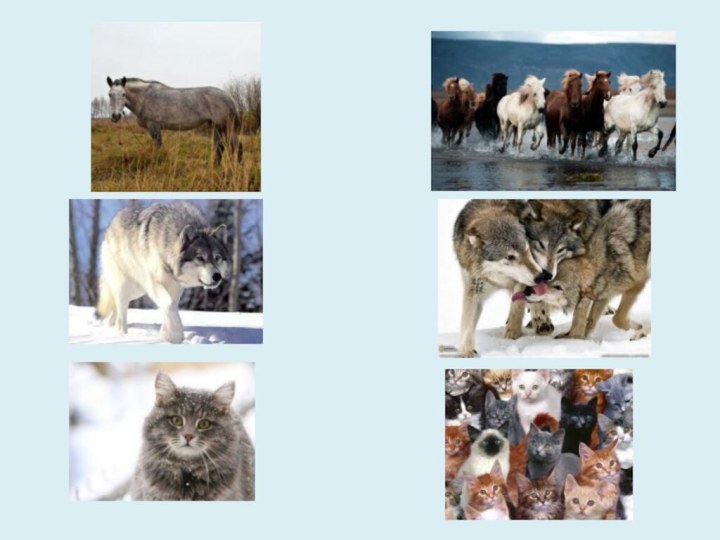 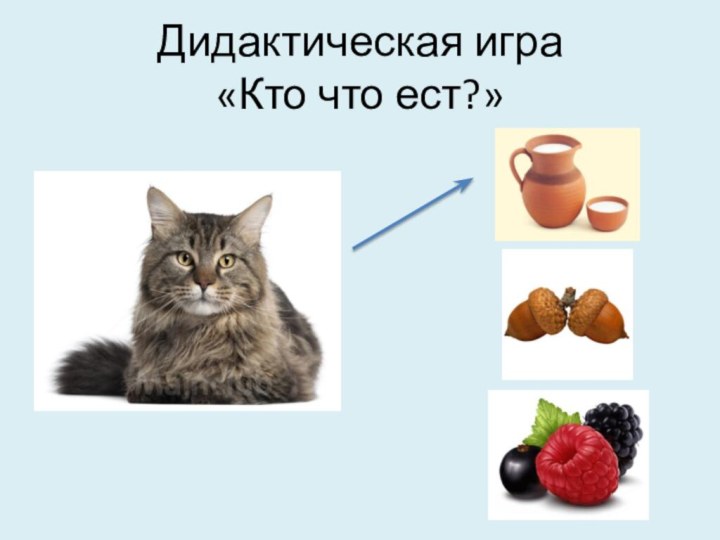 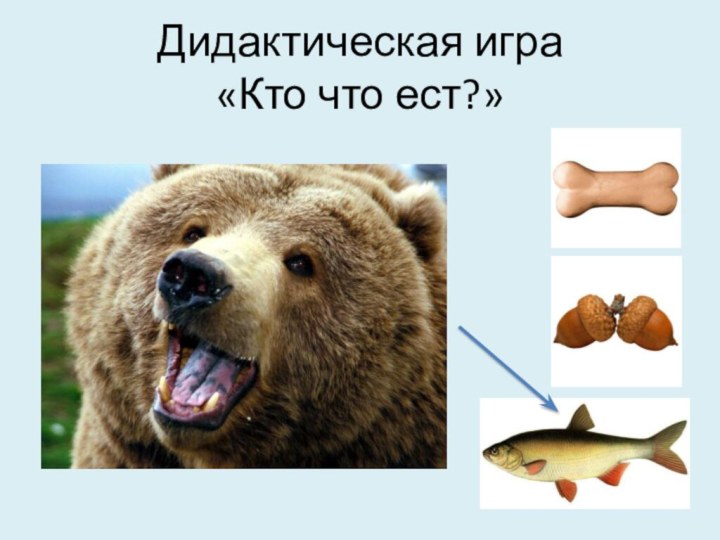 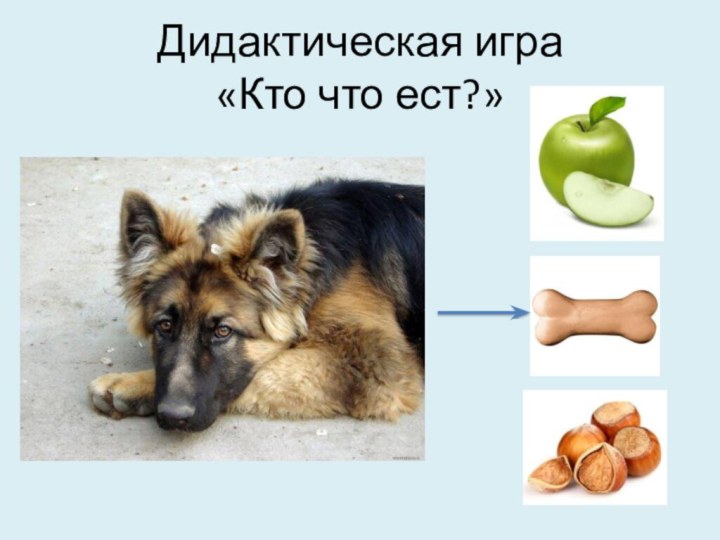 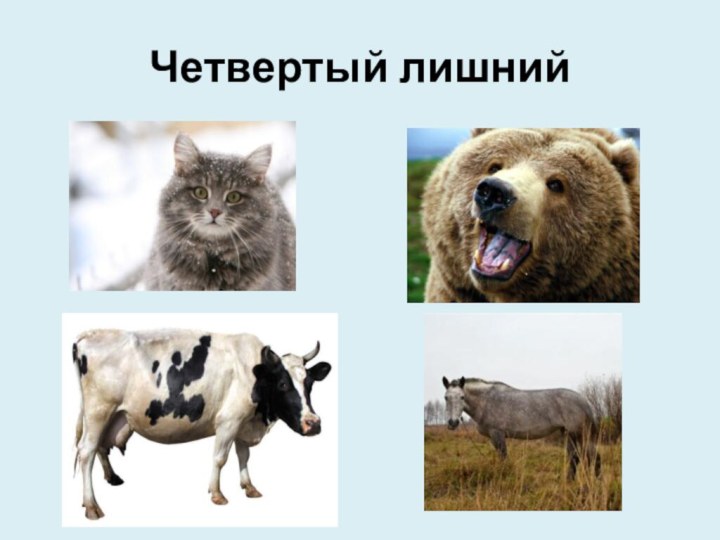 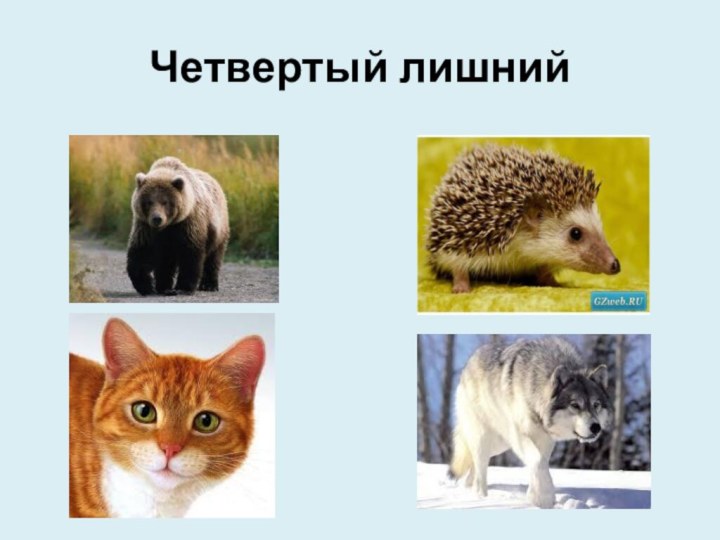 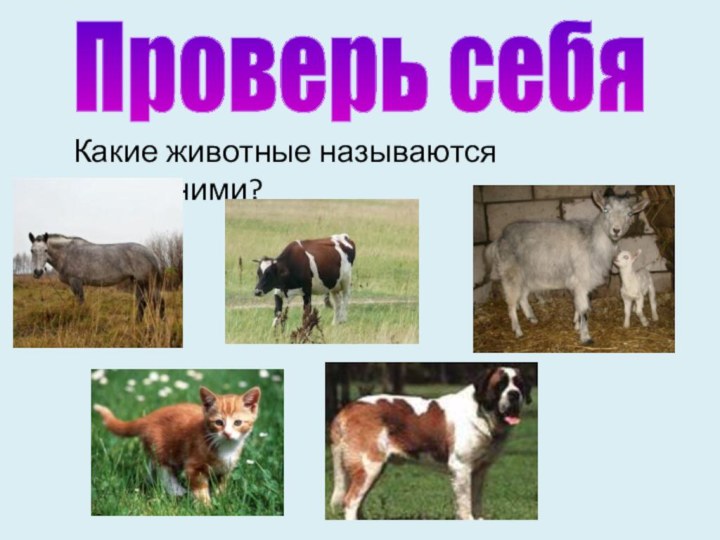 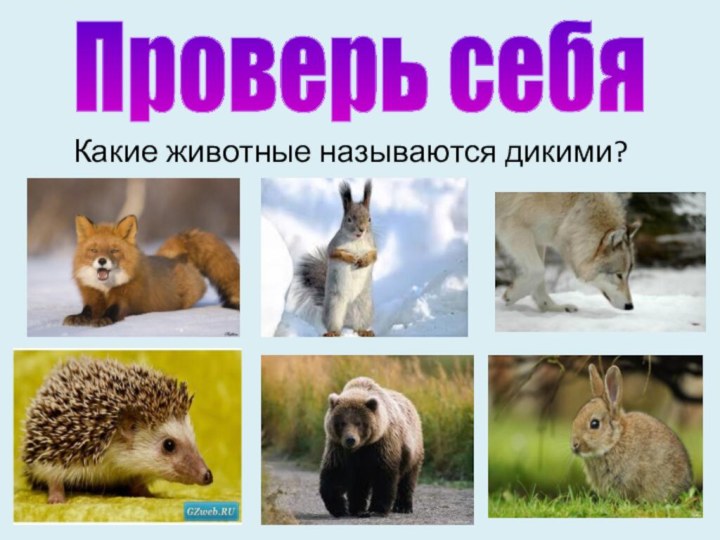 Вы молодцы!!!
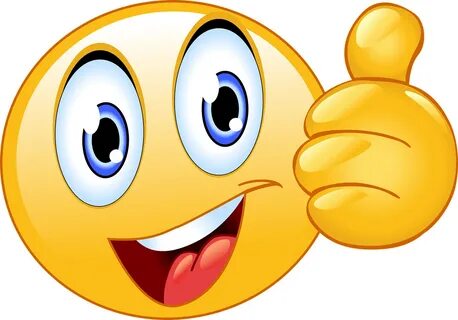